Spectrophotometry
Coupled Assay
Many compounds of biological importance do not have a distinct absorption maximum λmax   . Nevertheless, their concentration can be determined if they can be linked to or coupled with a reaction that fulfills  the following conditions :
1- The reaction they are coupled or linked to should be a reaction that produces or allows the production of a substance that has a characteristic absorption peak .
2-  The reaction they are coupled or linked to should allow a stoichiometrical production of 
In coupled assay reactions the product of the first reaction is the substrate of the following reaction  ;
A  +  B  ------------>  C  +  D ------------>  E  +   F 
A = substance under study that does not have a distinct  λmax    .
F = has a distinct  λmax  .
Thus A can be estimated by measuring the absorbance of F . 

Example : To 2.0ml of a glucose solution 1.0ml of  a solution containing excess ATP , NADP+ , MgCl2  , hexokinase and Glucose -6-phosphate dehydrogenase was added . Calculate the concentration of glucose in the original solution. Absorbance at 340nm of NADPH = 0.91, am= 6220 
The following are the reactions taking place ;

Glucose + ATP                                                       glucose -6-phosphate + ADP
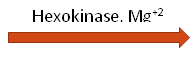 Coupled Assay
Glucose -6-phosphate   +  NADP+                                                           6-phosphogluconate +
                                                                                                                                                                                                            NADPH+ H+

Glucose has no absorbtion at 340nm , but NADPH  does , and from reaction 1 mole of glucose produces 1 mole of NADPH , thus each mole of NADPH produced originates from 1 mole of glucose in the original solution .
Absorbance at 340nm is the absorbance of NADPH = 0.91 
A = am x C x 1  = 0.91 = 6220 x C x 1
C NADPH   = 0.91 / 6220 = 1.46x10-4  M  .
Thus there is  1.46 x 10-4  M of glucose present in the test solution .
The glucose concentration in the original solution = 1.46 x 10-4   x 3/2 = 2.2 x 10-4  M
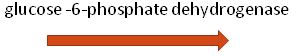 Coupled Assay
Glucose has no absorbtion at 340nm , but NADPH  does , and from reaction 1 mole of glucose produces 1 mole of NADPH , thus each mole of NADPH produced originates from 1 mole of glucose in the original solution .
Absorbance at 340nm is the absorbance of NADPH = 0.91 
A = am x C x 1  = 0.91 = 6220 x C x 1
C NADPH   = 0.91 / 6220 = 1.46x10-4  M  .
Thus there is  1.46 x 10-4  M of glucose present in the test solution .
The glucose concentration in the original solution = 1.46 x 10-4   x 3/2 = 2.2 x 10-4  M
Problems
Calculate the absorbance and the transmission at 260nm  and 340nm of the following solutions in a 1cm cuvette . a) 2.2 x10-5 M NADH 
                              b) 7 x 10-6  M   NADH   plus  4.2 x 10-5  M  ATP  .






This solution contains one absorbing substance ( NADH).
A260   = am x C x l  =  15000 x (2.2 x10-5 ) x 1 = 0.33 
A  = Log I° / I   , thus 0.33 = log 1.0 – log I  ,
0.33 = - log I   ,                           I = antilog – 0.33 = 0.464  .
Absorbance and transmission at 340nm,
A = 6220 x 2.2 x10-5  x1 = 0.1368 
A  = Log I° / I  , thus 0.1368  = log 1.0 – log I
Problems
0.1368 = -log I   , so   I   = antilog -0.1368 
I = 0.729.
b) The solution contains two  absorbing substances ,
At  260nm 
A = ANADH  + A ATP  
ANADH   = 15000 x (7 x 10-6 ) x1 = 0.105 
 A ATP  = 15400 x (4.2 x 10-5 ) x 1 = 0.646 
A Total   = 0.105  +  0.646   =  0.751
A= Log I° / I  = 0.751 = log 1.0 –log I 
0.751 = -log I   , so   I  = antilog  - 0.751 
I = 0.177 .
At 340nm only NADH absorbs .
A = 6220 x (7 x 10-6 ) x1  = 0.043 
A= Log I° / I  = 0.043 = log 1.0 –log I    ,   so I  = antilog  - 0. 043
I = 0.905 .
Problems
Calculate the concentration of  ATP and NADPH in solutions with absorbance's ,
 a) 0.15 at 340nm and 0.9 at 260nm .
b) Zero at 340nm  and 0.750 at 260nm .
c)0.22 at 340nm and 0.531 at 260nm .





Since this solution contains two absorbing substances ,  thus we will start with absorbance at 340nm  since only NADPH absorbs .
A 340nm  =  A NADPH  only . 

A = am x C x l  = 6220 x C x 1 
C = 0.15 / 6220 = 2.4 x 10-5 M
Problems
A260nm =    A ATP  + A NADPH   
A NADPH   = am x C x l  = 15000 x 2.4 x 10-5 x1 =  0.36 
A ATP   =  A Total   - A NADPH     = 0.9 – 0.36 = 0.54 
A ATP  =      am x C x l  = 0.54 = 15400 x C  x1 
C = 0.54 / 15400 = 3.5 x 10-5  M 

b) Since   Absorbance at 340nm is zero , and   NADPH is the only absorbing substance at that wavelength  thus the concentration of  NADPH is zero .
Accordingly  the absorbance 0.75 at 260nm is the absorbance of ATP only .
 A ATP  = am x C x l  
C ATP  = 0.751 / 15400 = 4.8x10-5   M .

c) At 340nm only NADPH absorbs .
0.22 = 6220 x C x1 
CNADPH  = 0.22/ 6220 = 3.5 x10-5   M .
Problems
At  260nm both  ATP  and NADPH absorb ,
Thus   A  = A ATP  + A NADPH 
A NADPH   = 15000  x ( 3.5 x 10-5   ) x1 = 0.53 
Since   A NADPH   =   ATotal 

Thus  ATP concentration must be Zero .